TheSequential Semantics ofProducer Effect Systems
Ross Tate
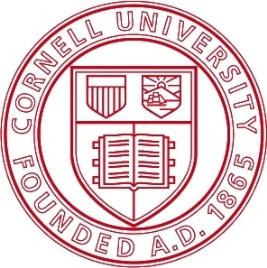 TheSequential Semantics ofProducer Effect Systems
Ross Tate
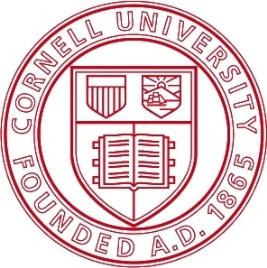 What is an Effect?
Leaks
Information
Ignores
Inputs
Throws
Exception
Computation
Outputs
Inputs
Types
TheSequential Semantics ofProducer Effect Systems
Ross Tate
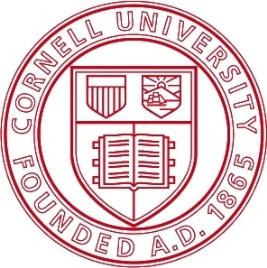 }
Effect System for Locking
locking
locking
acquire
acquire
entrant
locking
critical
unlocking
acquire
release
get
What is an Effect System?
↓ ; →
lockless
locking
unlocking
critical
entrant
lockless
lockless
locking
unlocking
critical
entrant
locking
locking
entrant
locking
unlocking
unlocking
critical
unlocking
critical
critical
unlocking
critical
entrant
entrant
locking
entrant
Effects for Pure code
“May” Properties
critical
lockless
entrant
÷ 2
locking
unlocking
“Must” Properties
What is an Effect System?
↓ ; →
lockless
locking
unlocking
critical
entrant
lockless
lockless
locking
unlocking
critical
entrant
locking
locking
entrant
locking
unlocking
unlocking
critical
unlocking
critical
critical
unlocking
critical
entrant
entrant
locking
entrant
lockless ≤ critical, entrant
e ↦ lockless, critical, entrant
Cannot be formalized semantically
by any preexisting framework
What is an Effect System?
↓ ; →
lockless
lockless
lockless
e ↦ lockless, critical, entrant
Monad
What is an Effect System?
↓ ; →
lockless
entrant
lockless
lockless
entrant
entrant
entrant
entrant
lockless ≤ critical, entrant
e ↦ lockless, critical, entrant
Indexed Monad
What is an Effect System?
↓ ; →
lockless
critical
entrant
Monads cannot be used for “must” properties.
lockless
lockless
critical
entrant
critical
critical
critical
entrant
entrant
entrant
lockless ≤ critical, entrant
e ↦ lockless, critical, entrant
Layered Monads in Action
What is an Effect System?
↓ ; →
locking
unlocking
critical
entrant
locking
entrant
locking
unlocking
critical
unlocking
critical
unlocking
critical
entrant
locking
entrant
e ↦ lockless, critical, entrant
Parameterized Monad
What is an Effect System?
↓ ; →
lockless
locking
unlocking
critical
entrant
lockless
lockless
locking
unlocking
critical
entrant
locking
locking
entrant
locking
unlocking
unlocking
critical
unlocking
critical
critical
unlocking
critical
entrant
entrant
locking
entrant
lockless ≤ critical, entrant
e ↦ lockless, critical, entrant
Productoid
TheSequential Semantics ofProducer Effect Systems
Ross Tate
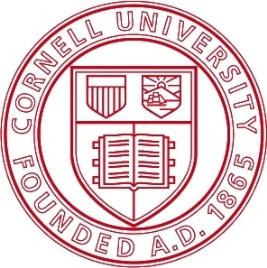 What is a Producer Effect?
partial
ε
τ’
τ
Maybe
Pε
τ’
τ
Locking-Effect Productions
Plockless(τ)	=	Pe(τ)
 Plocking(τ)	=	L ⊸ Pe(C ⨂ τ)
 Punlocking(τ)	=	C ⊸ Pe(L ⨂ τ)
 Pcritical(τ)		=	C ⊸ Pe(C ⨂ τ)
 Pentrant(τ)	=	L ⊸ Pe(L ⨂ τ)
Abstract Types
TheSequential Semantics ofProducer Effect Systems
Ross Tate
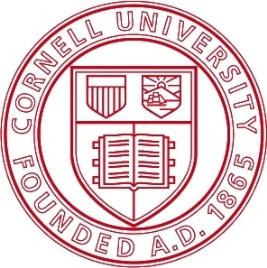 }
critical
Sequencing Effectful with Pure
critical
get
÷ 2
1
ℤ
ℝ
Expects an ℤ
map
Produces a C⊸C⊗ℤ
C⊸C⊗
C⊸C⊗
1
ℤ
ℝ
}
Sequcencing Effectful Together
ε''
ε ; ε’ ↦ ε’’
ε
ε'
ℝ
ℤ
ℕ
Monad
needs
ε=ε’=ε’’
Pε’
ℤ
ℕ
map
Pε’
Pε’’
Pε
ℕ
ℝ
Pε
ℤ
ℕ
join
}
ε'
Coercing Effects
ε ≤ ε’
ε
ℝ
ℤ
Pε’
ℤ
Pε
coerce
ℝ
ℤ
Impurifying Code
}
ε
Monad
needs
e ↦ ε
e ↦ ε
ℝ
ℤ
Pε
ℤ
unit
What is a Productoid?
For each ε:

 For each ε ; ε’ ↦ ε’’:

 For each ε ≤ ε’:

 For each e ↦ ε:
Propagate effects
map
τ
τ’
τ
Pε
τ’
Pε
Sequence effects
Pε’
τ
τ
join
Pε
Pε’’
Convert effects
Pε
τ
τ
coerce
Pε’
Impurify into effects
τ
τ
unit
Pε
Generality
The sequential semantics of any producer effect system forms a productor.
Any effectful language that can
thunk computations into pure values
has only producer effects.
Productors built from …
a single effect
are monads [Moggi]
 a join semi-lattice of effects
are indexed monads [Wadler & Thiemann]
 a partial join semi-lattice of effects
are layered monads in action [Filinski]
 a state-transition effect system
are parameterized monads [Atkey]
These are all if and only ifs.
Applying Productors
Abstract Operations:
 acquire : L ⊸ C
 release : C ⊸ L
 get : C ⊸ C ⨂ ℤ
 set : C ⨂ ℤ ⊸ C

 Productor using linear type theory ensures:
shared memory accessed only in critical regions
no deadlocks possible
locking
unlocking
critical
critical
Lockless Effects
Linear Strength
α ⨂ Pe(τ) ⊸ Pe(α ⨂ τ)
 lockless cannot include exceptions
What is a Productoid?
For each ε:

 For each ε ; ε’ ↦ ε’’:

 For each ε ≤ ε’:

 For each e ↦ ε:
map
τ
τ’
τ
Pε
τ’
Pε
Pε’
τ
τ
join
Pε
Pε’’
Pε
τ
τ
coerce
Pε’
τ
τ
unit
Pε
What is a Productor?
For each ε1 ; … ; εn ↦ ε:

 For each ε ; ε’ ↦ ε’’:

 For each ε ≤ ε’:

 For each e ↦ ε:
P1
Pn
τ
τ
join
…
Pε
Pε’
τ
τ
join
Pε
Pε’’
Pε
τ
τ
coerce
Pε’
τ
τ
unit
Pε
What is a Productor?
Pε
τ
join
τ
Pε1
…
Pεi
…
Pεm
…
Pεn
…
join
join
…
τ
join
Pε
τ
Conclusion
Formalized sequential structure of
Effects:		effectors
Semantics:	productors
 Proved generality/applicability of productors
All producer effect systems
Thunking guarantees producer effects
 Opportunities for future research
Consumer effects: how are inputs used?
Consumptors: dualize productors
?